China National Report
DBCP– 38, Hybrid meeting, Geneva, Switzerland, 1-4 November 2022

YUE Xinyang
yue_xin_yang@outlook.com
Current Programme
AGENCY:  Ministry of Natural Resources(SOA), China Meteorological Administration, Chinese Academy of Sciences
1. Deployed during August 2021—July 2022: 25
2. Operational as of 31 July: 
56    Moored buoys
58     Argo floats
3    Other type of buoys
3. Reporting on GTS as of 31 July:  60
4. Main deployment areas:      
China Seas and adjacent waters, Tropical Western Pacific，
Tropical Indian Ocean,  the Arctic Ocean
5. Vandalism incidents:      8
6. Purpose of the programme:
 research, operations, forecasting and etc.
Planned Programme(s)
AGENCY:
Ministry of Natural Resources(SOA)
Purpose of the programme:
 research, operations, forecasting and etc.
Technical Developments
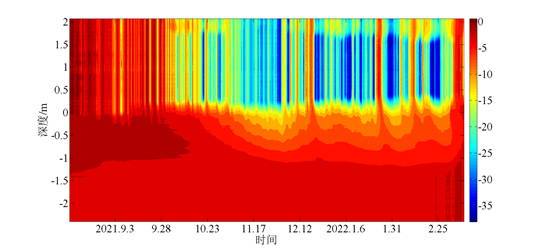 Ice buoy observation
Key issues and risks
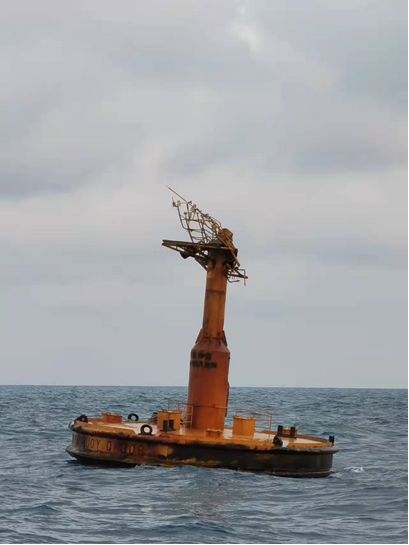 (1) Buoy observation equipment is difficult to maintain
Buoy deployment is difficult and dangerous, which means the deployment method need to be improved, and there should be more protection methods. In addition, the marine forecast should be more accuracy to make sure the offshore operation is safe. 
 (2) More professionals are needed
The professionals for buoy maintenance are not enough, the personnel structure need to be improved to meet the requirement of high strength offshore operation.
Publications & User Impact
Publications
Other issue
At present, the COVID-19 outbreak is under control in China, and the buoy observation network is less affected by the pandemic. Various tasks are progressing steadily, and offshore buoys are operating normally.
The international cooperation is stagnated due to COVID-19, and the maintenance of oversea buoys is difficult
.
Thank you!
谢谢
YUE Xinyang
yue_xin_yang@outlook.com